Bp4058 Výživové poradenstvíPodzim 2021
Konzultační hodiny:
Úterý 9:00-11:00
Pátek po domluvě.

Místnost č. 220
Mgr. Tomáš Hlinský
Katedra podpory zdraví
tomas.hlinsky@fsps.muni.cz
Výukové metody
Teoretické znalosti studenti získají na přednášce. 
Poznatky aplikují v rámci praktických úkolů na seminářích.
Práce ve skupinách, individuální prezentace, řešení úkolů domácích a seminárních, samostudium literatury a videí, diskuze.

Cíle předmětu
Cílem předmětu je se seznámit s obecnými metodami práce s klientem v rámci poradenství v oblasti výživy a životního stylu. Předat ucelený přehled o aktuálních i používaných nutričních trendech v oblasti výživy používané v rámci změny životního stylu. Absolvent předmětu bude schopen vytvořit plán změny životního stylu pro klienta z běžné populace, sportovce, či z minoritních skupin. Dále bude schopen pomocí terapeutických přístupů u klienta intervenovat. Absolvent bude také dále schopen vyhodnotit, zda intervence byla úspěšná. 
V rámci předmětu stráví student na náslechu ve vybrané poradně pro výživu 4 vyučovací hodiny.
Výukové metody a cíle předmětu
Studenti budou schopni
Znát základní techniky práce s klientem v oblasti výživy a životního stylu u běžné populace, sportující populace, minoritních skupin.
Používat základní nástroje pro hodnocení práce s klientem.
Identifikovat problém ve stávajícím životním či výživovém stylu u klienta z řad běžné populace, sportující populace, ale i minoritních skupin.
Navrhnout na základě podrobné anamnézy vhodný plán změny výživy či životního stylu u klienta (vysvětlit a aplikovat navržené opatření, vyhodnotit kriticky trendová témata v oblasti změn životního stylu a odůvodnit jejich adekvátnost či neadekvátnost).
Výstupy předmětu
Účast na seminářích (povoleny 2 neúčasti, každá další absence oficiální omluvenkou přes studijní oddělení – max. 1 týden zpětně).
2 průběžné testy s uzavřenými odpověďmi (v čase seminářů; 10 otázek, 15 minut; Plný počet bodů 40, minimálně je potřeba získat 30) na témata z předcházející výuky – Odpovědník v online rozhraní IS. 
V těchto hodinách je potřeba mít k dispozici počítač či chytrý telefon.
Plnění zadaných domácích cvičení.
Open book testy – strukturovaný dotazník formou IS odpovědníku, ke kterému je možné se v průběhu stanoveného období opakovaně vracet.
Studium literatury, odborných článků a videí + diskuze na seminářích.
Pracovní listy a diskuzní fórum v IS.
Analýza jídelníčku nutričním software a zpracování kazuistiky.
Odborná analýza kazusitiky, vzájemné hodnocení a diskuze.
V rámci semestru proběhne návštěva a náslech ve výživové poradně.
Zkouška ústní – prověření znalostí z celého semestru.
Metody hodnocení
Osnova
Základy práce s klientem v rámci změny životního stylu a výživy
Základní potřebné vybavení pro práci se skupinami, pomůcky, specifika pro jednotlivé skupiny
Postupy a principy při analýze stávajícího stavu u klienta
Specifické dietní programy a plány ve výživě běžné populace
Specifické dietní programy ve výživě sportovců
Extrémní dietní postupy ve sportu a jiných odvětvích
Dietní postupy zaměřené na změnu hmotnosti
Výživové poradenství ve specifické skupině – senioři a děti 
Výživové poradenství u minoritních skupin
Výživové poradenství u minoritních skupin sportovců
Poruchy příjmu potravy – diagnostika, pomoc 
Kritické čtení virtuálního poradenství
Průběžný test – 14. 10.
Průběžný test – 18. 11.
Termín průběžných testů
HOLEČEK, Milan. Regulace metabolismu základních živin u člověka. Druhé, upravené vydání,. Praha: Univerzita Karlova v Praze, nakladatelství Karolinum, 2016. 251 stran. ISBN 9788024629766.
MANDELOVÁ, Lucie a Iva HRNČIŘÍKOVÁ. Základy výživy ve sportu. 1.vyd. Brno: Masarykova univerzita, 2007. 72 s. ISBN 978-80-210-4281-0.
HEINRICH, Kasper. Výživa v medicíně a dietetika: Překlad 11. vydání. Grada Publishing as, 2015.
BERNACIKOVÁ, Martina, et al. Regenerace a výživa ve sportu. Masarykova univerzita, 2020.

KUMSTÁT, Michal a Tomáš HLINSKÝ. Sportovní výživa v tréninkové a závodní praxi. 1. vyd. Brno: Masarykova univerzita, 2019. 114 s. ISBN 978-80-210-9456-7.
KUMSTÁT, Michal. Sportovní výživa jako vědecká disciplína. Brno: Masarykova univerzita, 2018. 156 s. ISBN 978-80-210-9162-7.
https://munispace.muni.cz/library/catalog/view/1150/3328/849-1/1#preview
Studijní literatura
Výživa
Co pro Vás představuje? Kde se v oboru výživy vidíte? S kým byste chtěli spolupracovat?
Výživa
Jaká témata jsou podle Vás důležitá? Proč bychom se jimi měli zabývat? Co je podle Vás důležitým trendem ve sportovní výživě, který by měl každý odborník na výživu znát a orientovat se v něm?
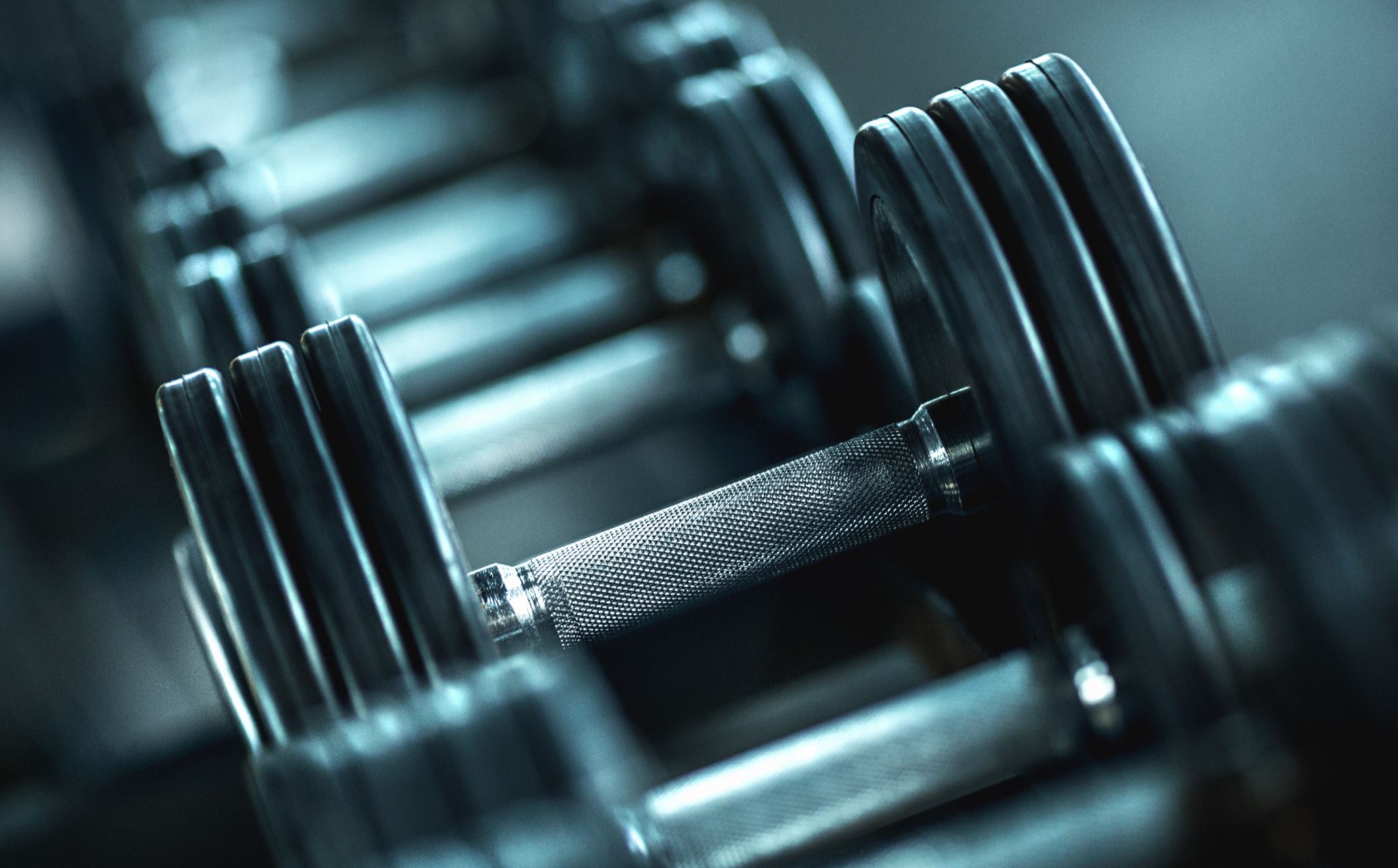 Výživa a důležité pojmy
Anamnéza
Nutriční a pohybová historie klienta
Nutriční záznam
Analýza výživových zvyklostí
Nutriční software
Analýza výživového stavu
Energetická bilance/dostupnost
Zvyšování/snižování hmotnosti
Výživová doporučení
Ergogenní vliv stravy
Doplňky stravy
Základní pojmy o výživě
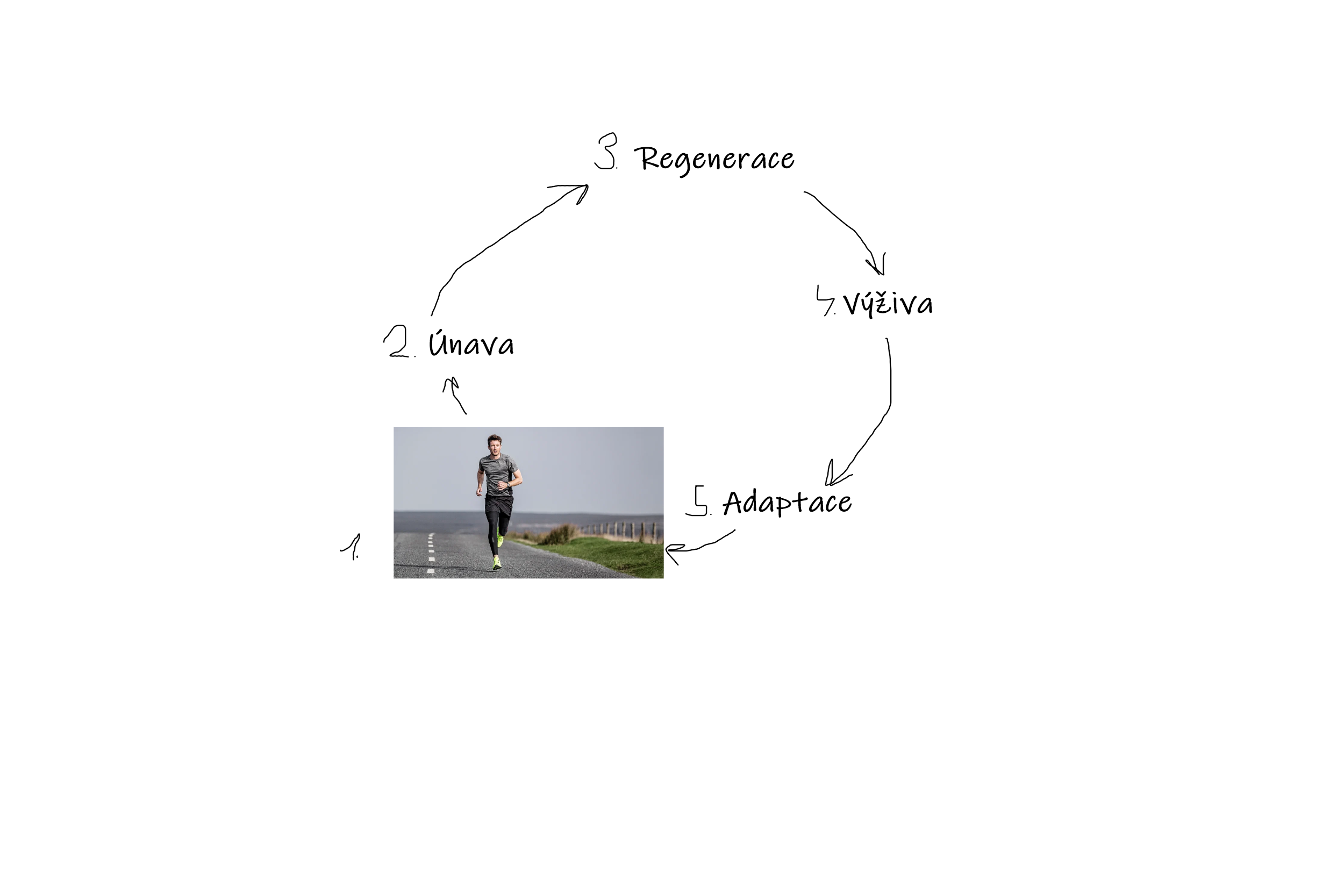 Tématem příštího týdne je: Analýza nutričního stavu.

Připomeňte si, jaké formy nutričních záznamů můžeme v praxi využít. Jaké jsou jejich výhody a nevýhody? Co musíme vědět před jejich použitím?
Podívejte se také na formy výživových doporučení. S jakou formou doporučení se můžete setkat? Jaká jsou pro a proti?
Úkoly na příště